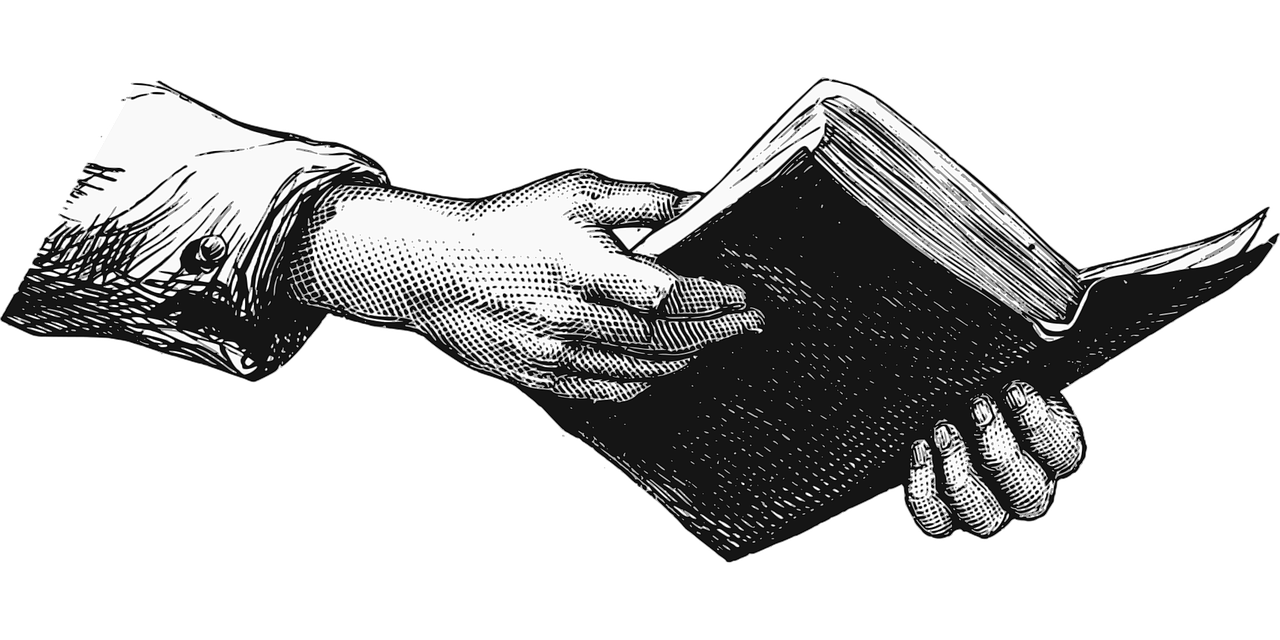 Proverbes 30:24-28
Proverbes 30:24-25
Il y a sur la terre quatre
Animaux petits, Et cependant
Des plus sages:

Les                  , peuplesans force, préparent en étéleur nourriture.
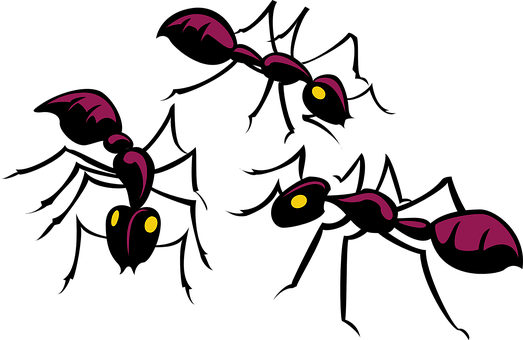 Proverbes 30:26
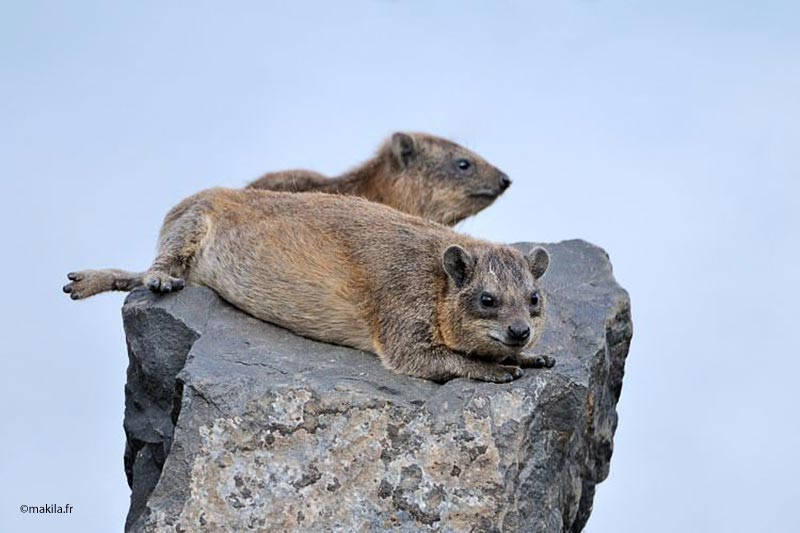 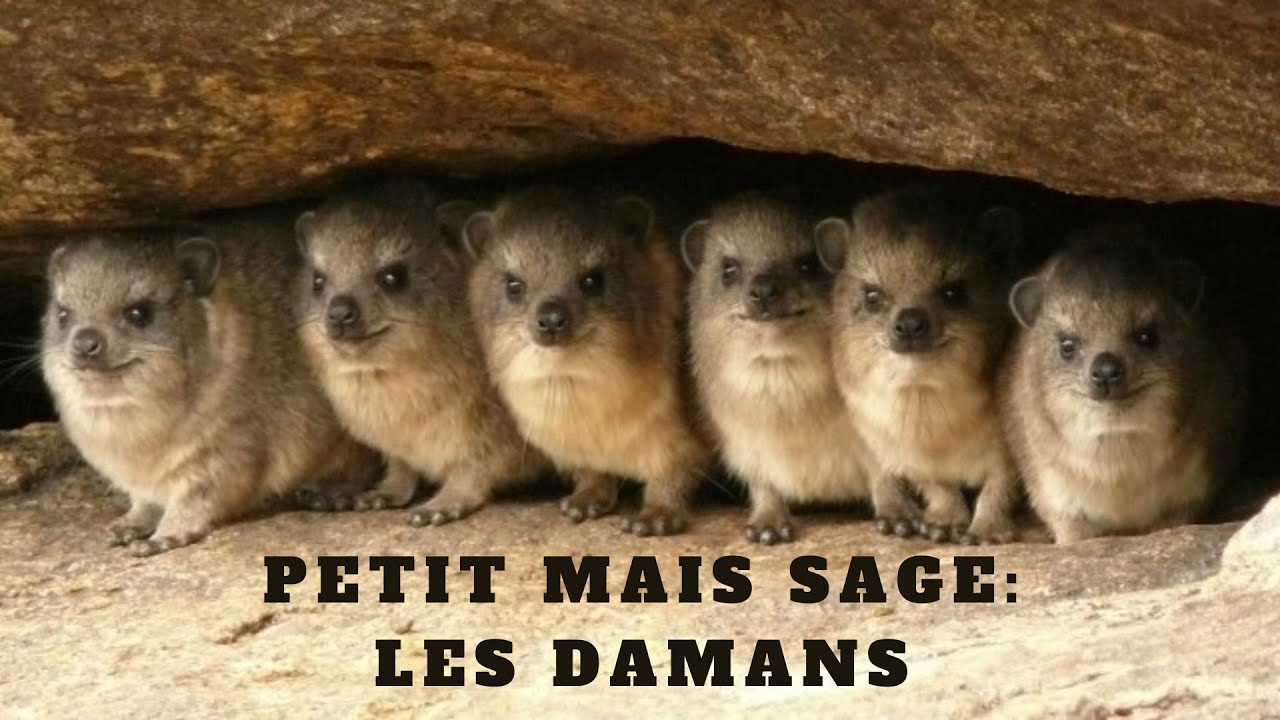 Les                  , peuplesans puissance, placent leurdemeure dans les rochers
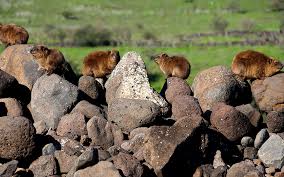 Proverbes 30:27
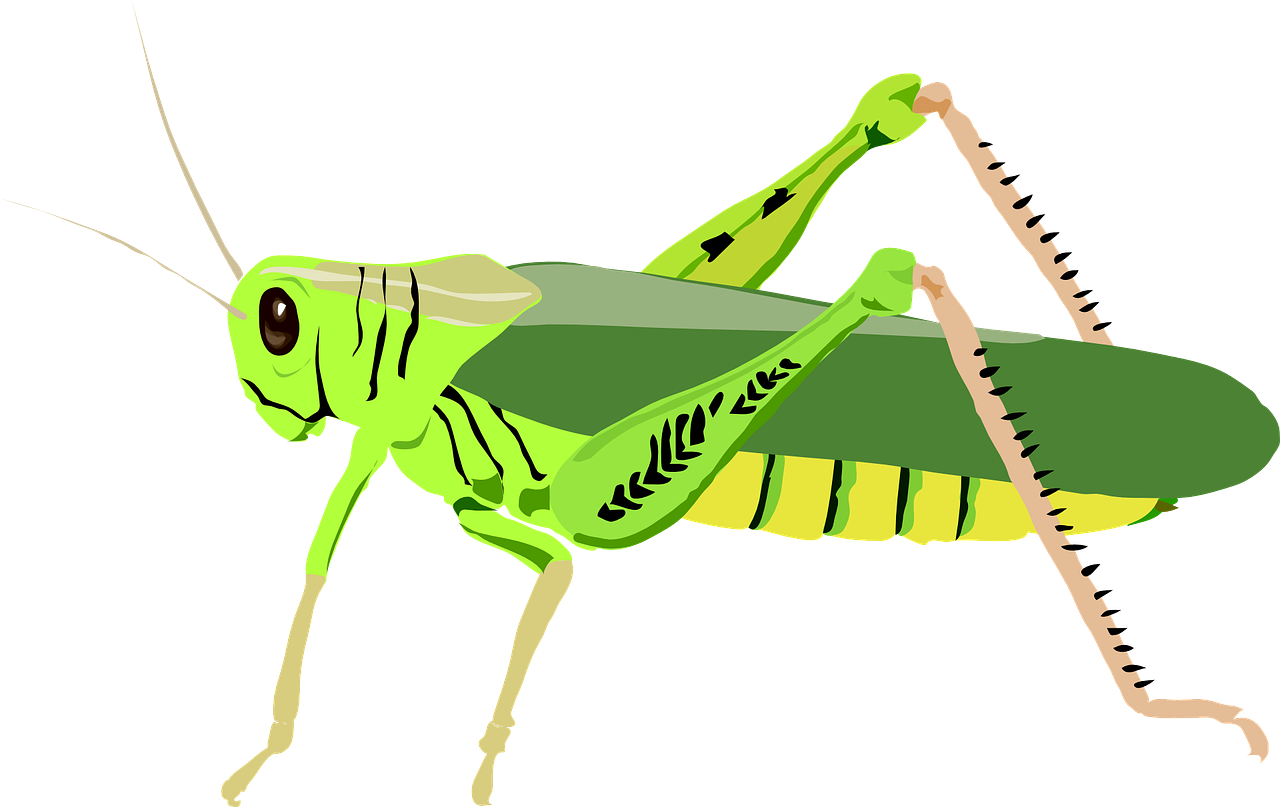 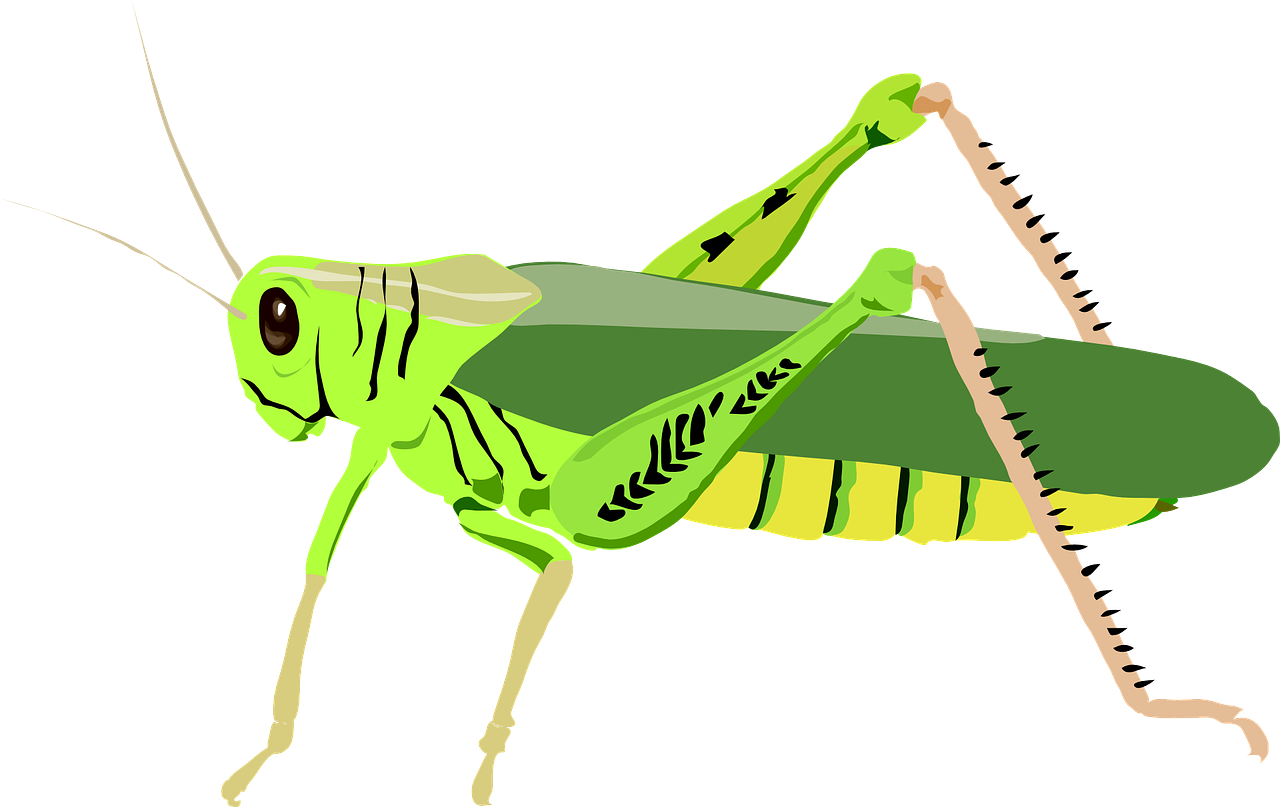 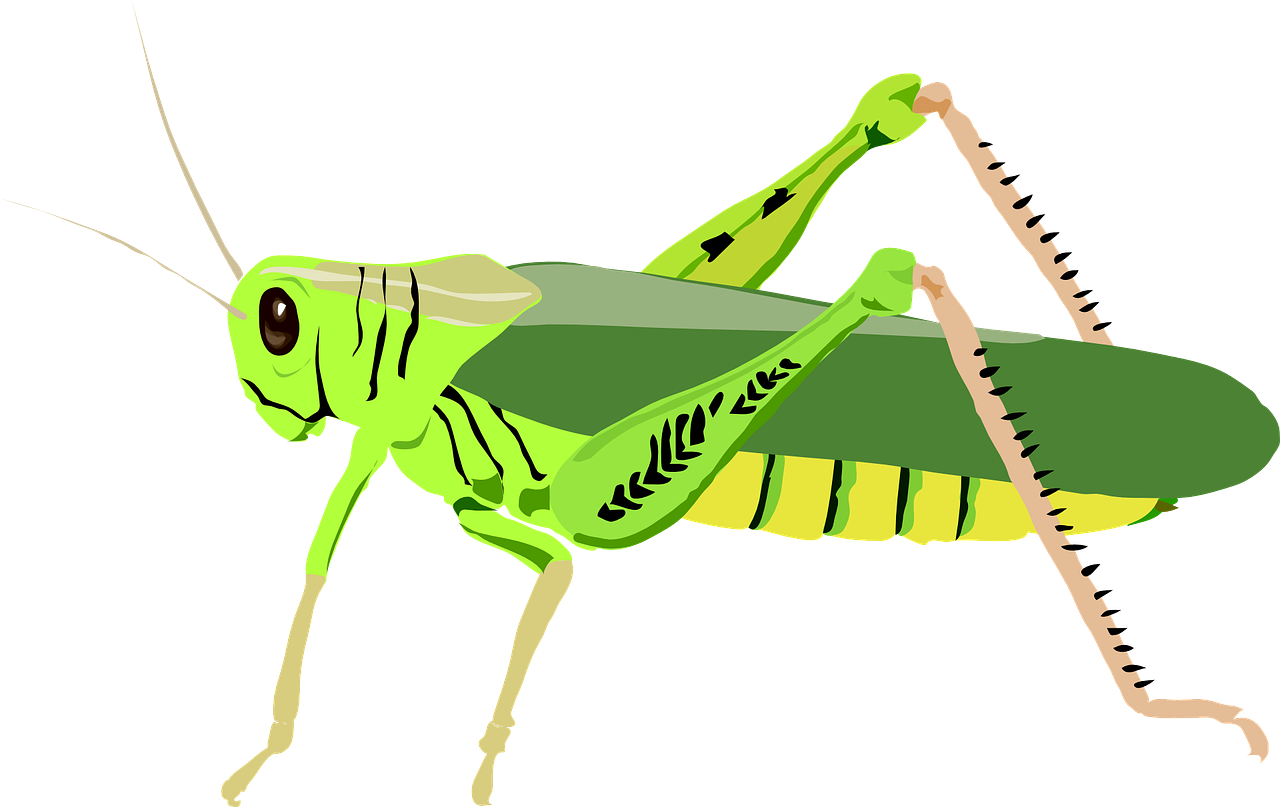 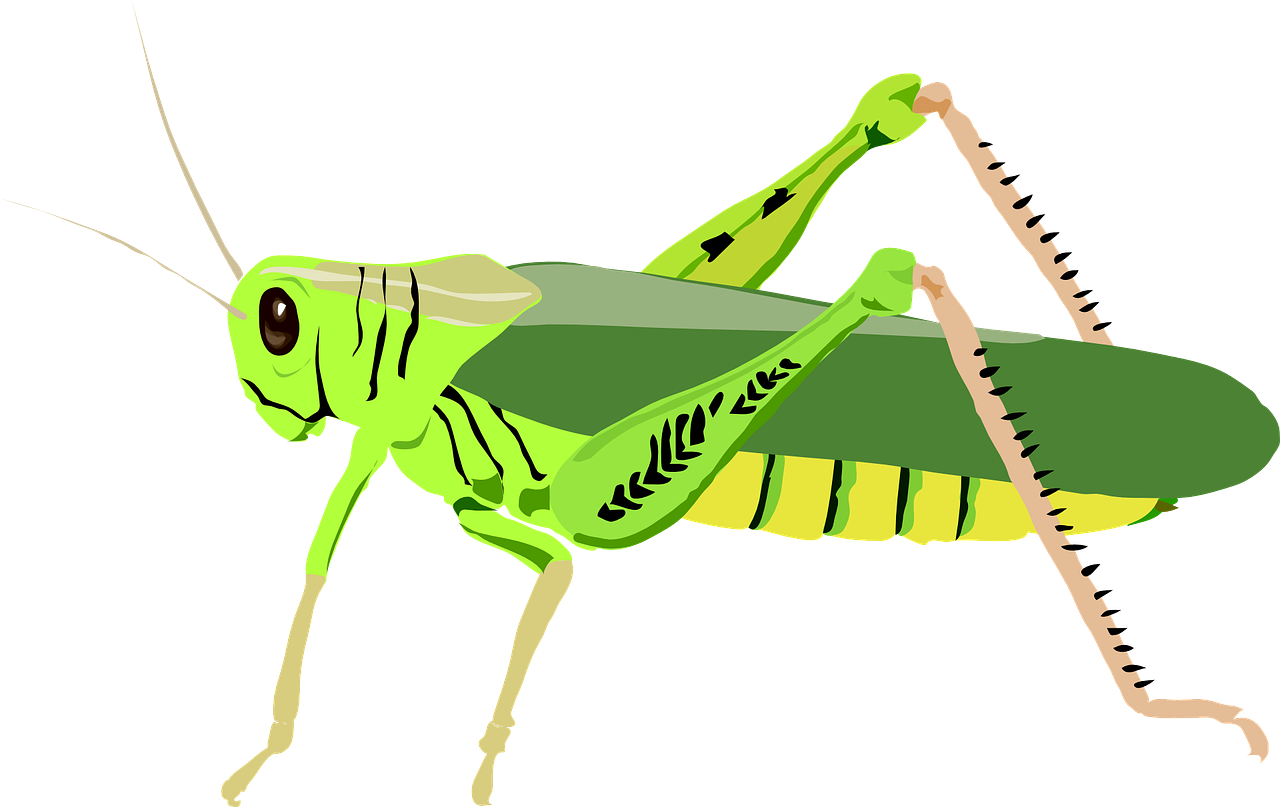 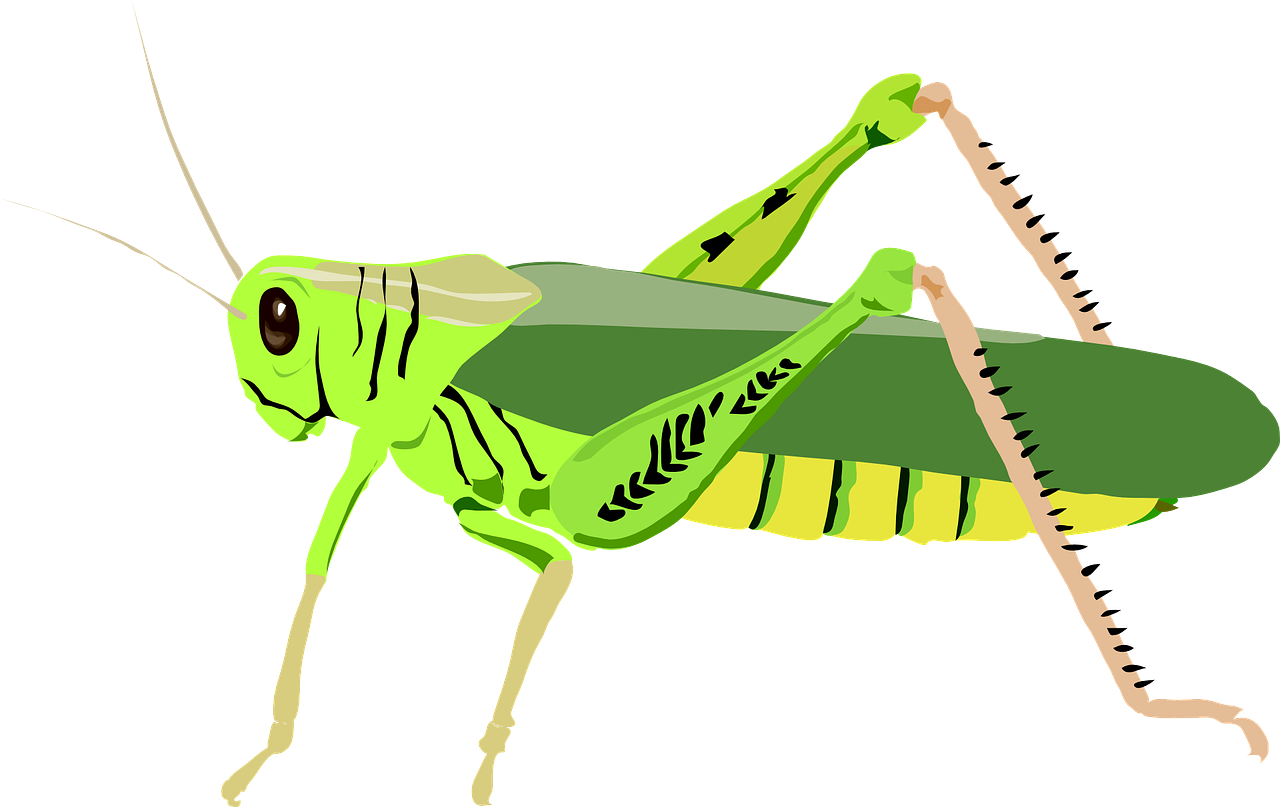 Les                   n’ont pointde roi, et elles sortenttoutes par divisions.
Proverbes 30:28
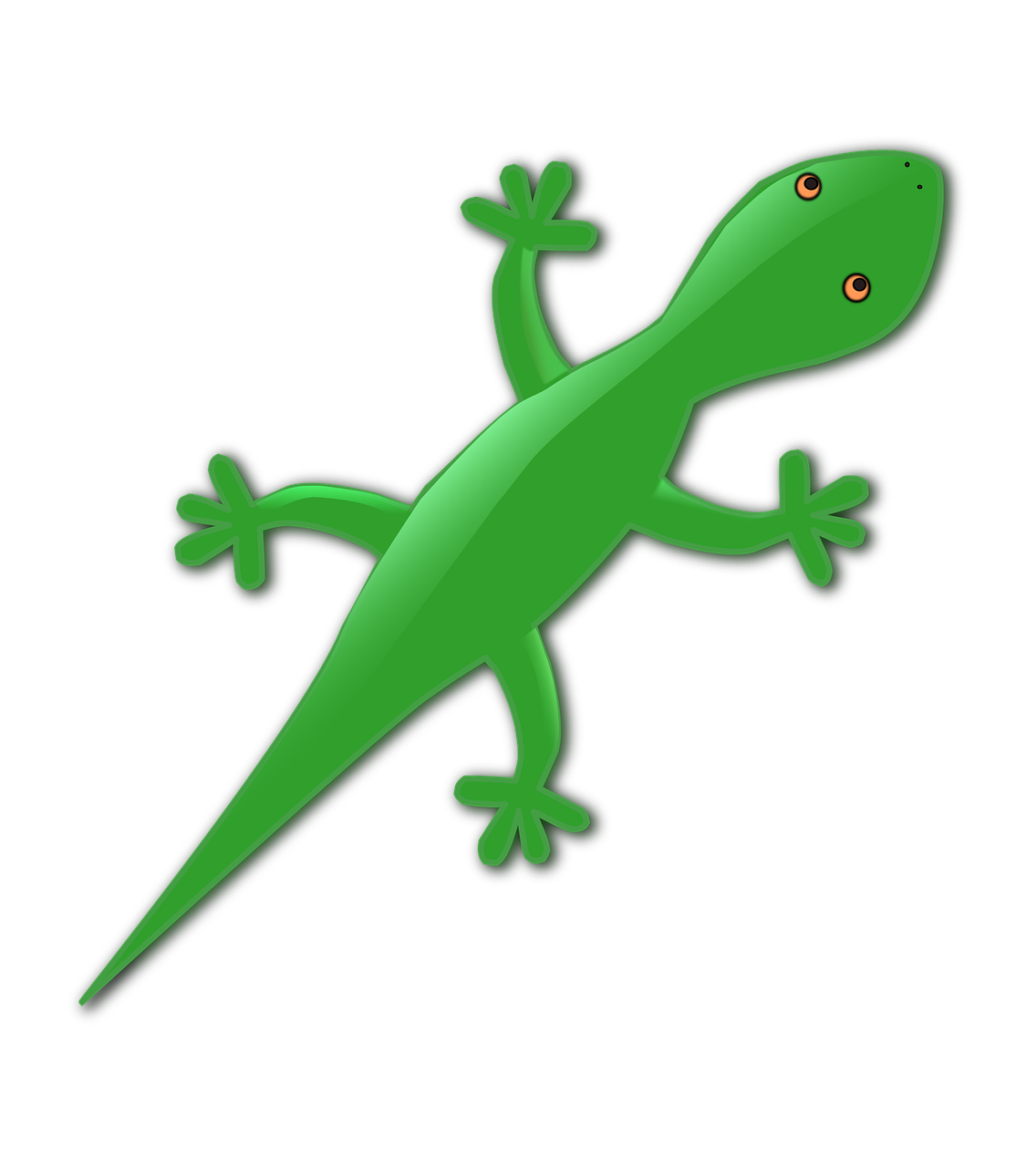 Le                   saisit avecses mains, Et se trouvedans les palais des rois.
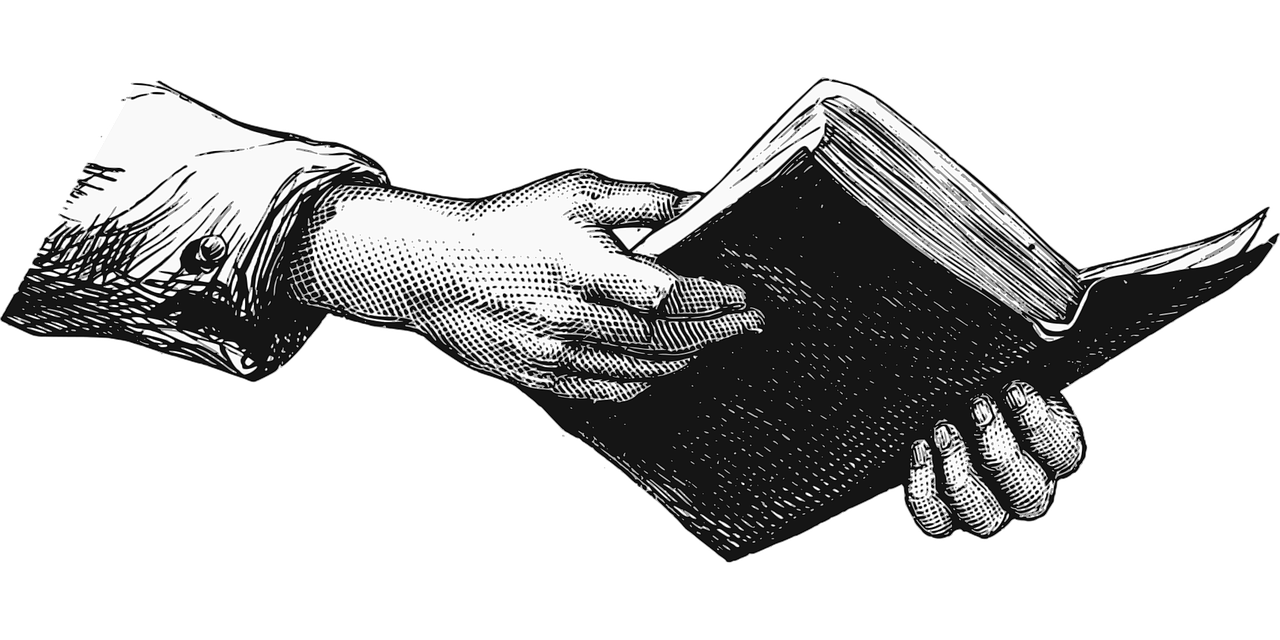 Proverbes 30:24-28
	https://www.youtube.com/watch?v=yowHyHuRpX8
Avancer à 3:42
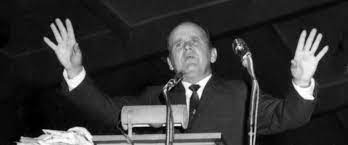 Citation
et
Prière de Fr. Branham
Ô Dieu, donne-nous maintenant la sagesse et l’intelligence qu’il faut pour connaître et expliquer aux gens, qu’ils puissent ainsi savoir comment être guéris et vaincre Satan. C’est au Nom de Jésus que nous prions. Amen.   53-0608A - Démonologie, Domaine